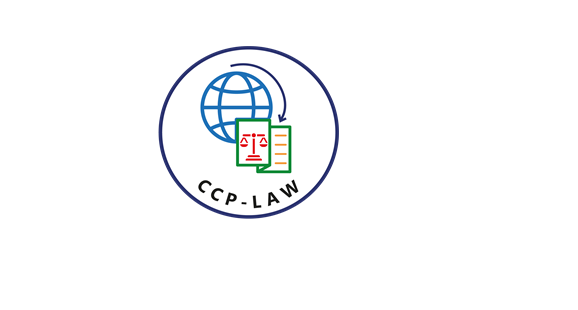 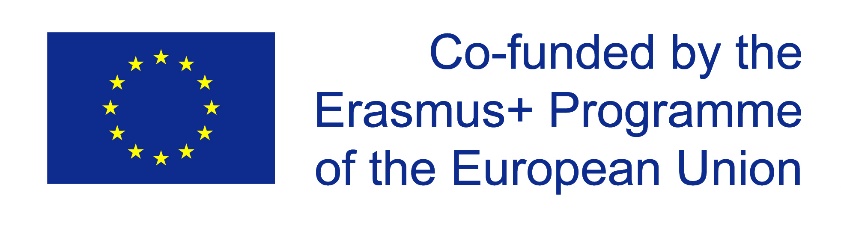 CCP-LAW
Curricula development on Climate Change Policy and Law
Subject: Corporate Governance and Climate Change
Topic 9: Future Trends and Challenges in Climate Change Governance
Instructor Name: …
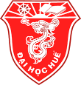 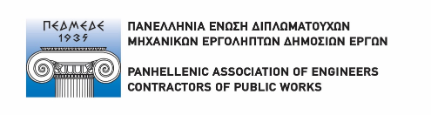 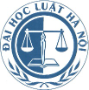 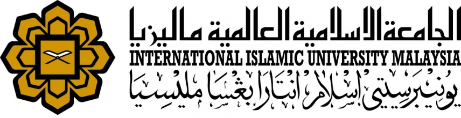 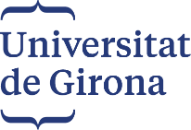 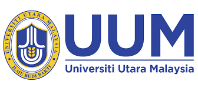 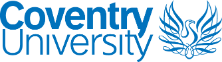 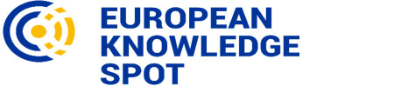 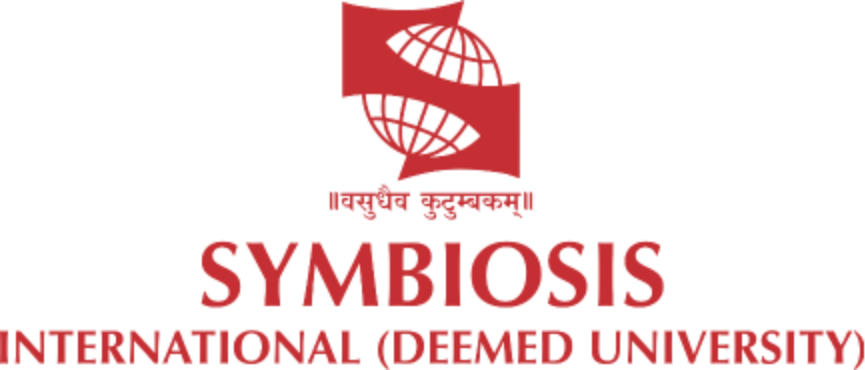 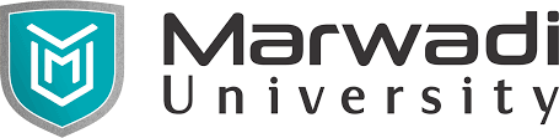 Project No of Reference: 618874-EPP-1-2020-1-VN-EPPKA2-CBHE-JP: 
The European Commission's support for the production of this publication does not constitute an endorsement of the contents, which reflect the views only of the authors, and the Commission cannot be held responsible for any use which may be made of the information contained therein.
In this topic, we will cover…
Anticipating future climate scenarios
Issues and challenges in managing climate change
Balancing short-term financial interests and long-term sustainability
Exploring cutting-edge governance practices
Innovations in climate risk management
The role of technology in climate governance
Anticipating Future Climate Scenarios: A Crucial Tool for Effective Climate Governance
Navigating Uncertainty by Exploring a Range of Potential Climate Futures
The Challenge of Prediction vs. Projection
Climate scenarios are not crystal balls! They are projections based on scientific models and assumptions about future greenhouse gas emissions.
We can't predict the exact weather in a week, let alone the climate in decades. Climate scenarios provide a range of possibilities to help us prepare.
Emissions Scenarios Drive Climate Projections
Different scenarios explore futures with varying levels of greenhouse gas emissions, often labelled as Representative Concentration Pathways (RCPs).
Low emission scenarios (RCP 2.6) depict a future with aggressive mitigation efforts, while high emission scenarios (RCP 8.5) represent a business-as-usual approach.
International bodies like the Intergovernmental Panel on Climate Change (IPCC) use these scenarios for consistency across climate projections.
Global Climate Models (GCMs) - The Workhorses of Climate Projection
Global Climate Models (GCMs) are complex computer programs that simulate Earth's climate system.
They consider factors like atmospheric circulation, ocean currents, land-use changes, and the influence of greenhouse gases.
GCMs are used to run simulations under different emissions scenarios, providing the foundation for climate projections.
Uncertainty is Inherent, But We Can Manage It
Climate projections involve uncertainties. These uncertainties arise from limitations in models, the inherent variability of the climate system, and the difficulty in precisely predicting future emissions.
We address uncertainty by considering a range of potential futures based on different emissions scenarios and acknowledging the limitations of our knowledge.
From Global to Regional - Downscaling the Data for Local Action
Global climate projections provide a big picture, but local decision-making requires more granular information.
Downscaling techniques translate coarse-resolution global data into higher-resolution regional and local projections.
This considers factors like topography, local weather patterns, and proximity to coastlines, allowing for more targeted adaptation strategies.
The Value of Scenario Planning: Preparing for a Range of Possibilities
Climate scenarios are powerful tools for scenario planning.
By exploring a range of potential futures, policymakers and stakeholders can: 
Assess potential risks and opportunities for different sectors like agriculture, water resources, and infrastructure.
Develop flexible and adaptable strategies that function effectively under various climate conditions.
Scenarios for Effective Policy Making: Designing Robust Solutions
Climate scenarios help us design robust policies that are effective under a range of future climate conditions.
By testing different policy options against various climate scenarios, policymakers can identify solutions that are most likely to succeed despite inherent uncertainties.
Beyond Impacts - Considering Social and Economic Factors
Climate scenarios should not only consider physical climate impacts but also how societies and economies might adapt.
This includes factors like population growth, technological advancements, and changing social vulnerabilities.
By integrating social and economic considerations, we can develop more comprehensive and equitable adaptation strategies.
The Importance of Continuous Monitoring and Update
Climate science is a dynamic field, and our understanding of the climate system is constantly evolving.
As new scientific knowledge emerges and actual climate changes unfold, climate scenarios need to be regularly updated and refined.
This iterative process ensures that climate projections remain relevant and informative for effective climate governance.
Issues and Challenges in Managing Climate Change
Navigating a Complex Problem for a Sustainable Future
The Science is Clear - The Impacts are Real
The scientific consensus overwhelmingly agrees that human activities are the primary cause of climate change.
Observed impacts include rising global temperatures, extreme weather events, sea-level rise, and ocean acidification.
The Global Nature of the Problem - Local Consequences
Climate change is a global challenge with uneven local impacts.
Developing countries often face a disproportionate burden despite lower historical emissions.
Mitigation vs. Adaptation
Mitigation strategies aim to reduce greenhouse gas emissions and slow climate change. 
Examples include transitioning to renewable energy sources and improving energy efficiency.
Adaptation strategies focus on adjusting to the inevitable impacts of climate change. 
Examples include building seawalls to protect against rising sea levels and developing drought-resistant crops.
The Urgency of Action
Time is of the essence. Delays in addressing climate change will lead to more severe and irreversible impacts.
Early action offers the best opportunity to mitigate the worst effects and adapt to those we can't avoid.
The Challenge of Long-Term Planning
Climate change unfolds over decades and centuries, requiring long-term planning beyond typical political cycles.
Short-term economic interests can sometimes conflict with long-term climate goals.
The Cost of Action vs. Inaction
Investing in mitigation and adaptation now may seem costly, but it is far less expensive than dealing with the devastating consequences of inaction.
The economic and social costs of climate change will be immense if left unchecked.
International Cooperation: A Necessity, Not an Option
No single country can address climate change alone. International cooperation is crucial for effective mitigation strategies.
Agreements like the Paris Agreement provide a framework for collaborative action.
The Challenge of Equity and Justice
The burden of climate change impacts falls disproportionately on those who contributed least to the problem.
Developed nations need to provide financial and technological support to developing countries for both mitigation and adaptation.
Balancing Economic Growth with Climate Action
The transition to a low-carbon economy requires significant changes in energy production, consumption patterns, and industrial processes.
Challenges exist in managing this transition and ensuring a just and equitable shift for workers and communities.
Public Awareness and Behavior Change
Public understanding of climate change and individual actions that contribute to solutions are crucial.
Education, awareness campaigns, and promoting sustainable lifestyles are essential for behavior change.
The Role of Innovation and Technology
Technological advancements are vital in developing clean energy sources, improving energy efficiency, and enhancing climate monitoring and prediction.
Investment in research and development can accelerate progress towards sustainable solutions.
Geopolitical Tensions and Climate Action
Geopolitical tensions and conflicts can hinder international cooperation on climate change.
Building trust and fostering collaboration on this global challenge is critical.
The Role of Business and Industry
Businesses have a significant role to play by adopting sustainable practices, reducing emissions, and investing in low-carbon technologies.
Collaboration between governments and businesses is crucial for driving systemic change.
The Power of Civil Society
Civil society organizations play a vital role in raising awareness, advocating for policy change, and holding governments and businesses accountable.
Grassroots movements can be a powerful force for climate action.
Indigenous Knowledge and Traditional Practices
Indigenous communities often possess valuable knowledge about sustainable resource management and adaptation practices.
Integrating traditional knowledge into climate solutions can be highly beneficial.
The Power of Individual Action
While individual actions may seem small, collective action can make a significant difference.
Individuals can make conscious choices in their daily lives to reduce their carbon footprint and promote sustainable practices.
Maintaining Hope and Fostering Action
Addressing climate change requires a sense of urgency, but also hope and optimism.
Highlighting success stories and advancements in clean technology can motivate action.
Balancing Short-Term Gains and Long-Term Sustainability
Navigating Trade-offs for a Thriving Future
The Core Challenge
Balancing short-term financial interests with long-term sustainability is a fundamental challenge for individuals, businesses, and governments.
Short-term gains can be tempting, but neglecting long-term consequences can be detrimental.
Short-Term Focus: Emphasis on Immediate Profits
Short-term focus prioritizes maximizing profits or financial returns in the near future.
This might involve practices like resource depletion or cost-cutting measures that compromise sustainability.
Long-Term Sustainability: Investing in the Future
Long-term sustainability considers the environmental, social, and economic impacts of decisions over an extended period.
It involves adopting practices that ensure viability and well-being for future generations.
Business and Sustainability
Businesses face pressure to deliver shareholder value, often leading to a short-term focus.
However, sustainable practices can enhance long-term profitability by: 
Reducing waste and resource dependence.
Building brand reputation and attracting responsible consumers.
Preparing for future regulations and resource scarcity.
The Environmental Cost of Short-Termism
Focusing solely on short-term profits can lead to environmental degradation.
Examples include: 
Overfishing that depletes fish stocks.
Deforestation that harms ecosystems and increases carbon emissions.
The Social Cost of Short-Term Gains
Short-term thinking can have negative social consequences.
Examples include: 
Exploitative labor practices to reduce costs.
Neglecting worker safety for faster production.
The Financial Risks of Unsustainability
Unsustainable practices can lead to long-term financial risks.
Examples include: 
Regulation and fines for environmental damage.
Resource scarcity leading to higher input costs.
Consumer backlash against unsustainable companies.
The Triple Bottom Line: A Holistic Approach
The Triple Bottom Line emphasizes considering environmental, social, and economic factors in decision-making.
This approach helps businesses balance short-term needs with long-term sustainability.
Long-Term Investment for Sustainability
Investing in sustainable practices can seem expensive initially, but yields long-term benefits.
Examples include: 
Energy efficiency upgrades that save money over time.
Investing in renewable energy sources.
Government Policy and Incentives
Governments can play a crucial role by implementing policies that incentivize sustainable practices.
Examples include: 
Carbon pricing mechanisms to discourage emissions.
Tax breaks for businesses adopting sustainable technologies.
Consumer Choices and Market Power
Consumers have power through their purchasing decisions.
Choosing sustainable products and services encourages businesses to prioritize sustainability.
The Role of Transparency and Disclosure
Transparency about environmental and social impacts helps consumers and investors make informed decisions.
Businesses can gain trust by disclosing sustainability practices.
Short-Termism vs. Long-Term Vision in Leadership
Leaders who prioritize short-term gains may compromise long-term sustainability.
Visionary leadership fosters long-term thinking and investment in sustainable practices.
The Power of Innovation and Technology
Technological advancements are key to achieving sustainability goals.
Examples include: 
Development of clean energy technologies.
Innovations in resource efficiency and waste reduction.
Building a Culture of Sustainability
Fostering a culture of sustainability within organizations is crucial.
This involves employee engagement, education, and promoting responsible practices.
Individual Actions for Long-Term Sustainability
Individuals can contribute by adopting sustainable lifestyles.
Examples include: 
Reducing energy consumption and waste.
Making conscious choices about the products they buy.
Collaboration for a Sustainable Future
Collaboration among businesses, governments, and individuals is key to achieving sustainability goals.
Collective action accelerates progress and ensures a just transition.
Investing in the Future Today
Balancing short-term gains with long-term sustainability requires a shift in mindset.
By considering the future consequences of our actions today, we can build a thriving and sustainable world for generations to come.
Moving Towards a Sustainable Future - One Step at a Time
While the challenges are significant, achieving a sustainable future is possible. 
Every action, from individual choices to large-scale policy changes, contributes to the bigger picture. 
By taking one step at a time, embracing innovation, and working together, we can create a world that thrives for generations to come.
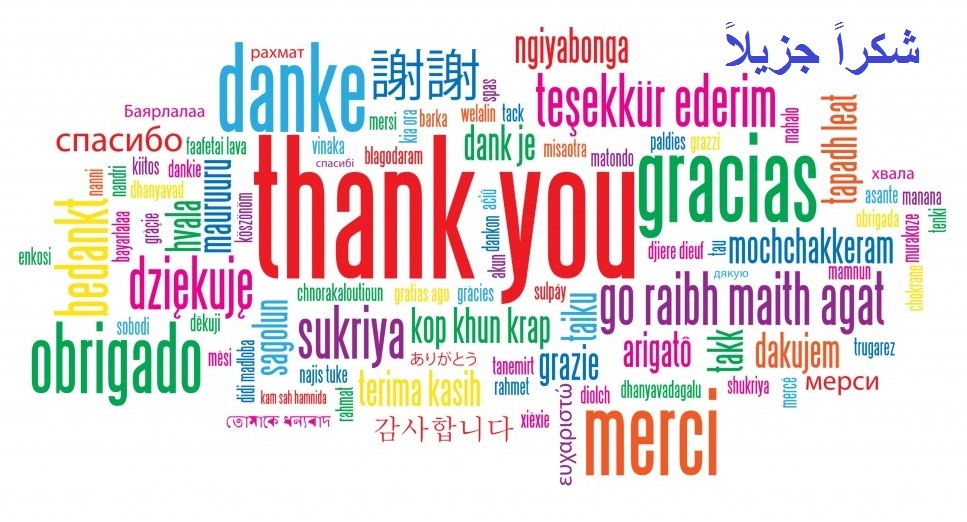